INO-ICAL trigger system : A tale of its evolution
ASET Colloquium
Tata Institute of Fundamental Research
INO/HBNI
Sudeshna Dasgupta
Outline
ASET Colloquium
5/21/2013
Introduction
ASET Colloquium
5/21/2013
The elusive neutrino
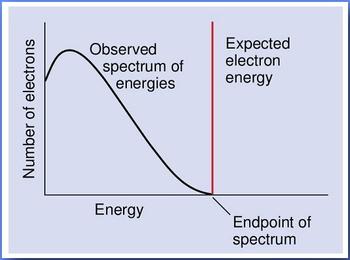 Existence postulated by W. Pauli in 1930 to explain continuous energy spectrum in nuclear β–decay.
Experimental detection by Reines and Cowan in 1956.
Complete picture of three lepton families with three charged leptons (e, µ, τ) and associated neutral leptons (νe, νµ, ντ).
Available in wide energy range from various sources like the Sun, supernova, cosmic rays, reactors, accelerators etc.
An excellent probe in understanding laws of nature in particle physics, nuclear physics, astronomy and cosmology.
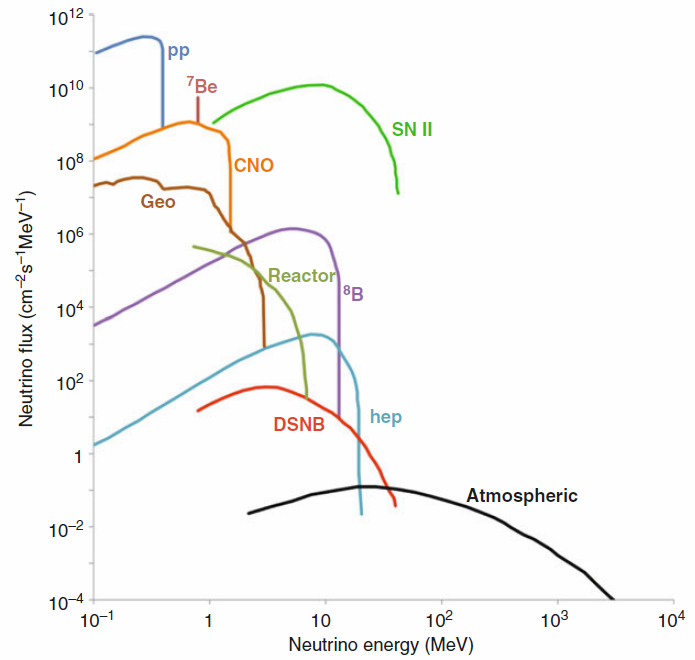 ASET Colloquium
5/21/2013
Neutrino oscillation
Standard model describes neutrinos as massless, electrically neutral and advocates lepton flavour conservation.
Experiments like, Homestake, SNO, SuperK, KamLAND  etc., have detected neutrino oscillation.
Evidence in support of neutrino mass.
First indication of Physics beyond the Standard Model.
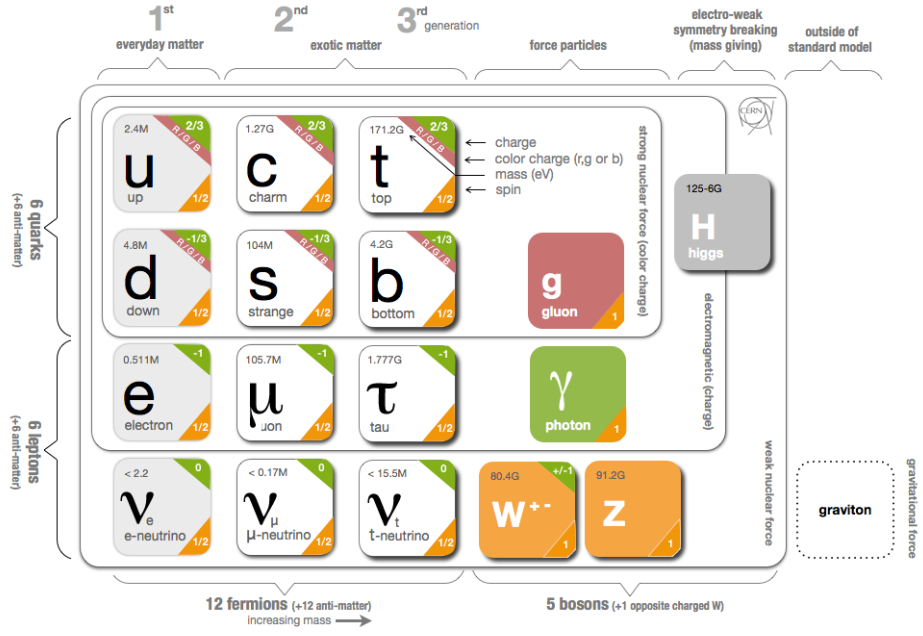 ASET Colloquium
5/21/2013
The ICAL detector
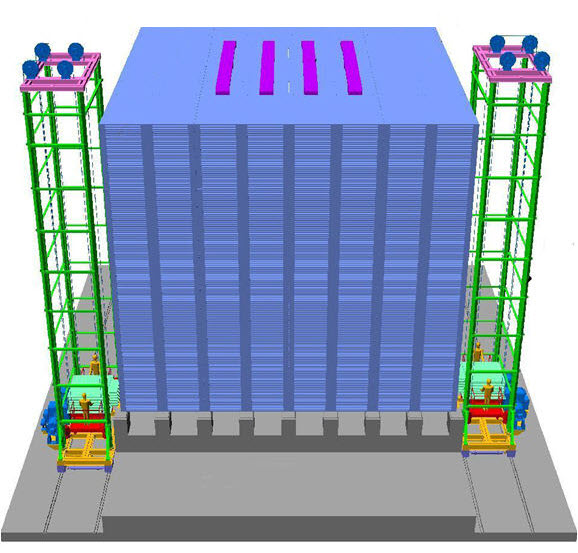 ASET Colloquium
5/21/2013
Physics potential
Reconfirm atmospheric neutrino oscillation.
Unambiguous and more precise estimation of neutrino oscillation parameters.
Determination of neutrino mass hierarchy by  studying matter effect for neutrinos and anti-neutrinos.
Study of CP violation in the leptonic sector and possible CPT violation.
Exploring possible existence of sterile neutrinos.
Studying multi-TeV cosmic ray muons.
ASET Colloquium
5/21/2013
Fundamentals of trigger system
ASET Colloquium
5/21/2013
Trigger system for ICAL
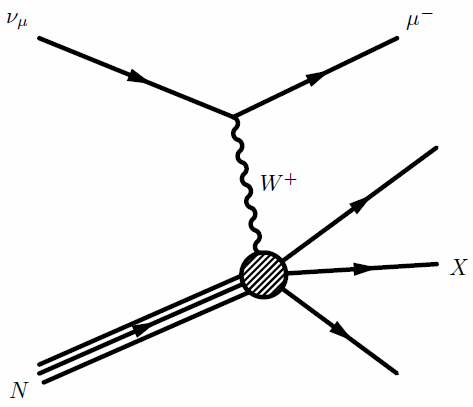 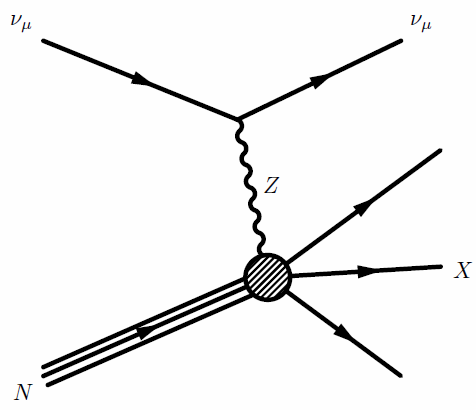 Neutrino interactions in iron produce muon and/ or hadrons.
Choice of trigger criteria based on characteristic hit pattern of the events of interest.
Should achieve minimal detection threshold while ensuring negligible chance coincidence rates.
ASET Colloquium
5/21/2013
ICAL trigger scheme & validation results
ASET Colloquium
5/21/2013
Design goals
ASET Colloquium
5/21/2013
Trigger criteria
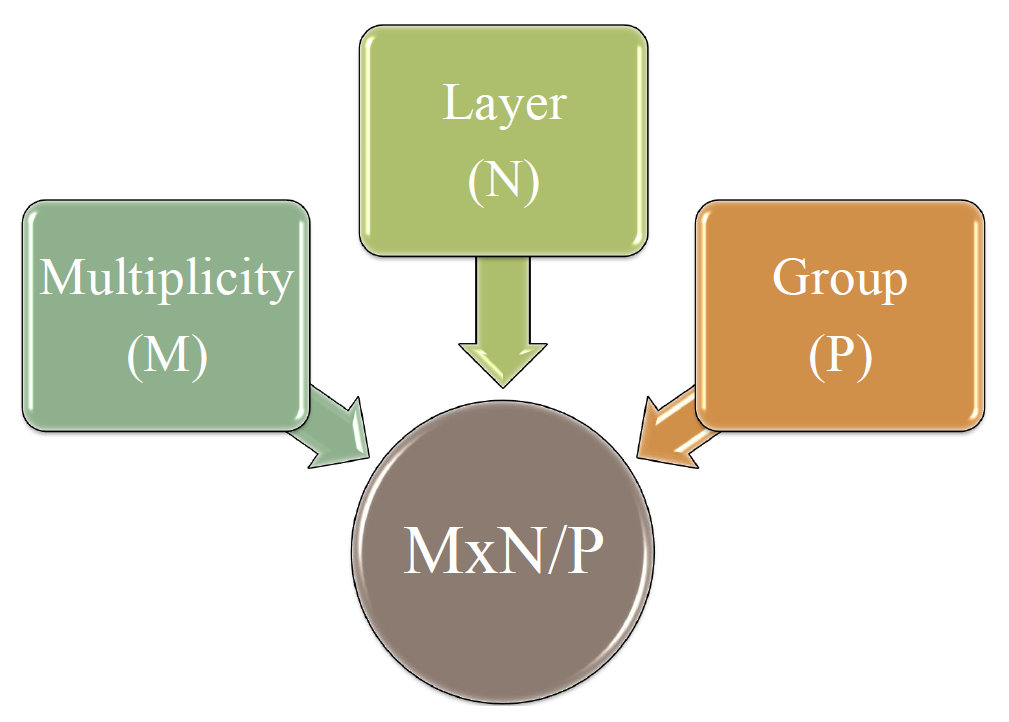 ASET Colloquium
5/21/2013
The trigger pyramid
S. Dasgupta et al., NIM A 678 (2012) 105-113
ASET Colloquium
5/21/2013
Segmentation
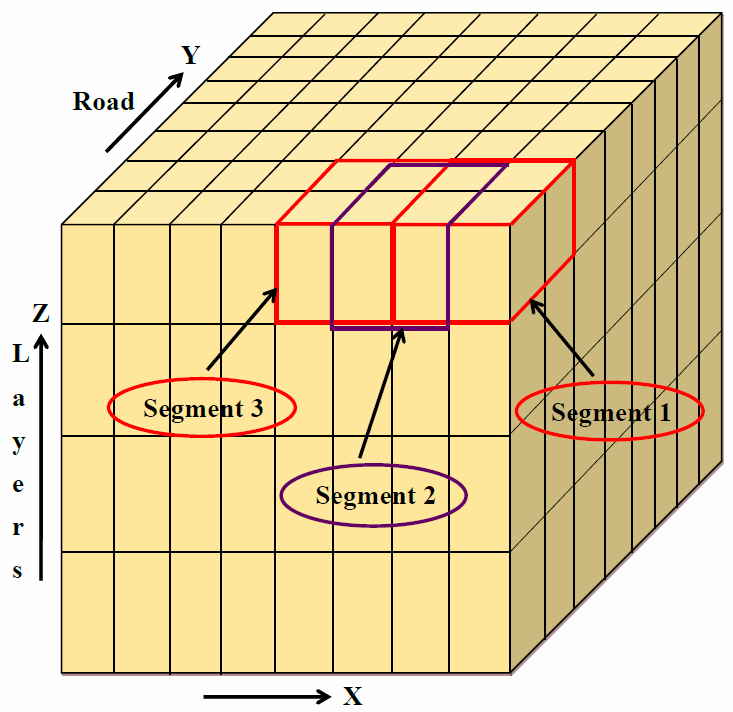 ASET Colloquium
5/21/2013
Hierarchy of trigger scheme
..
ASET Colloquium
5/21/2013
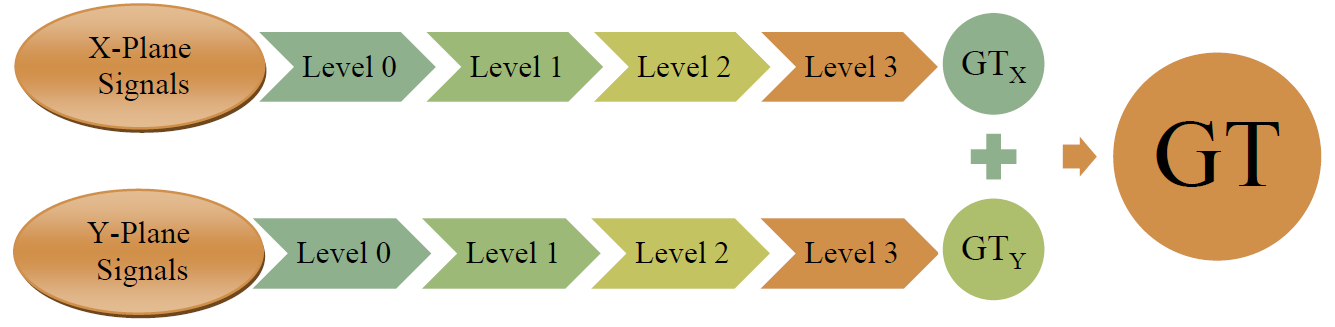 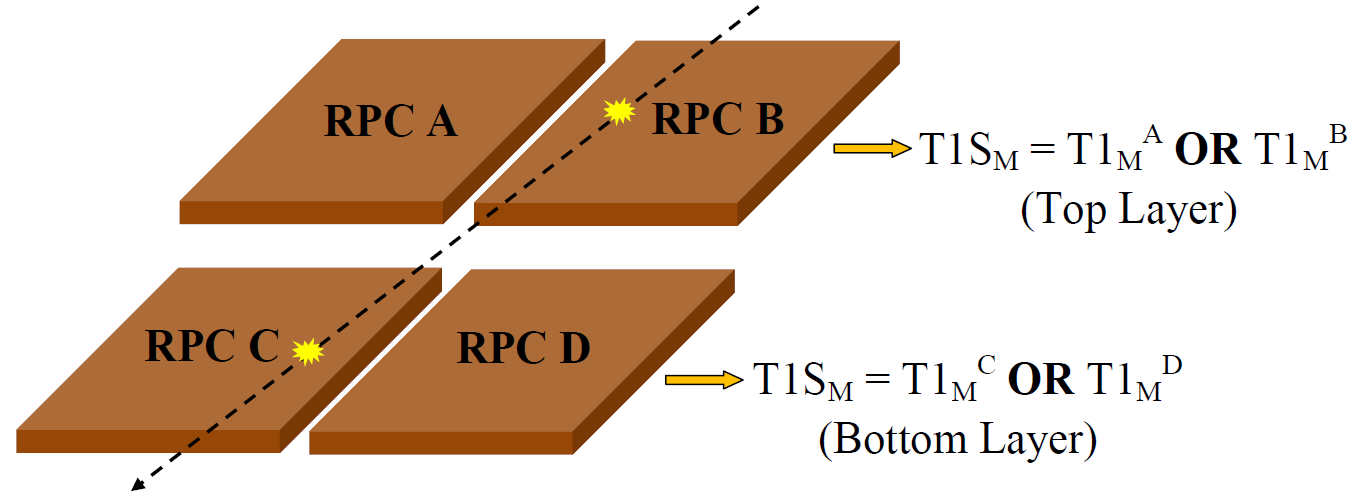 ASET Colloquium
5/21/2013
Chance coincidence rates
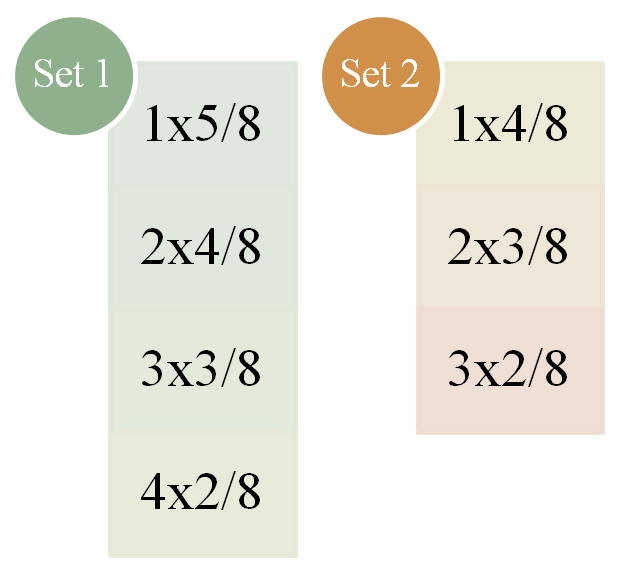 *A. Garfagnini et al., NIM A 572 (1) (2007) 177-180
ASET Colloquium
5/21/2013
Analysis input
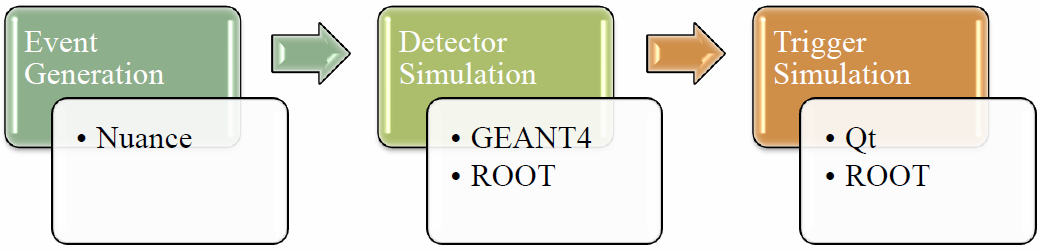 ASET Colloquium
5/21/2013
Algorithm
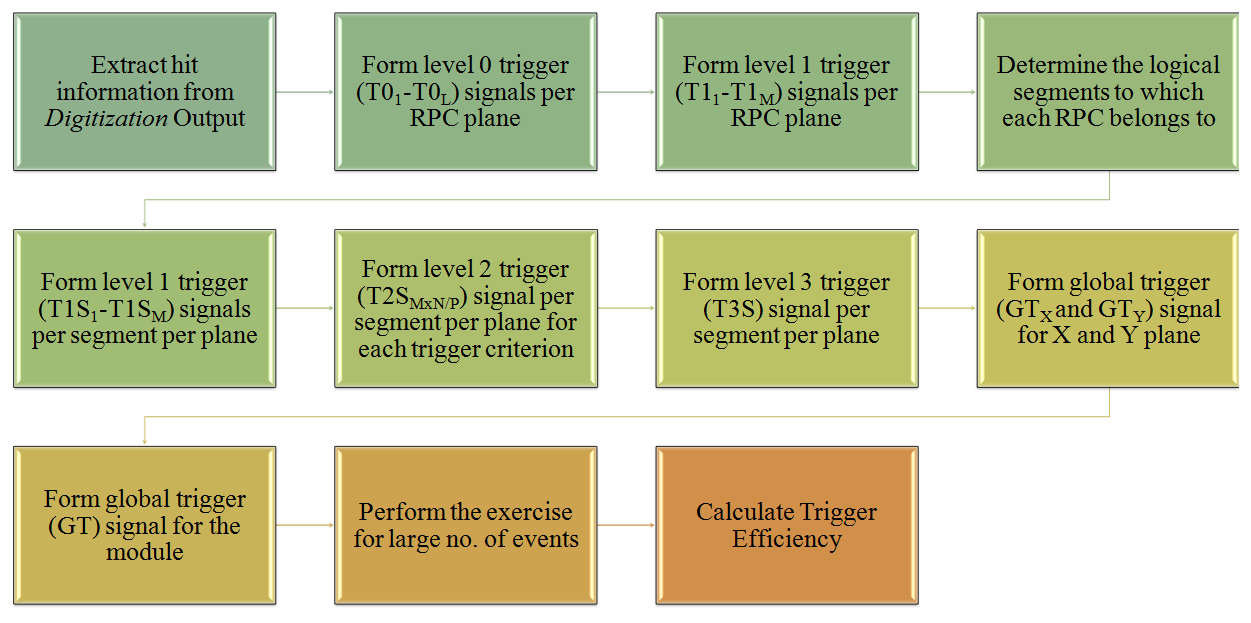 ASET Colloquium
5/21/2013
The simulation framework
ASET Colloquium
5/21/2013
Trigger efficiency Vs. event parameters
µ Events
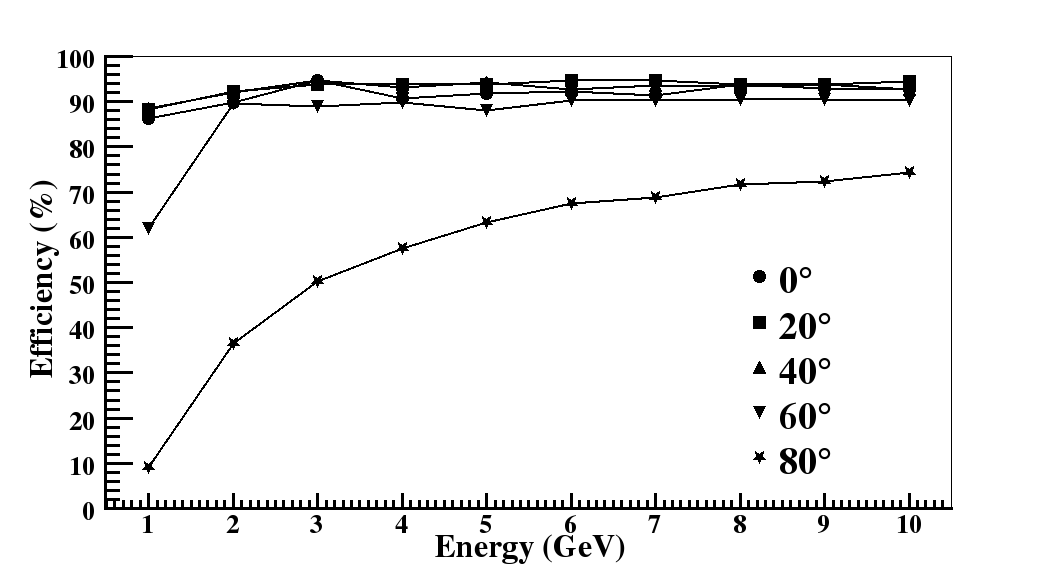 Trigger efficiency increases with increase in energy of the incident particle.
CC ν Events
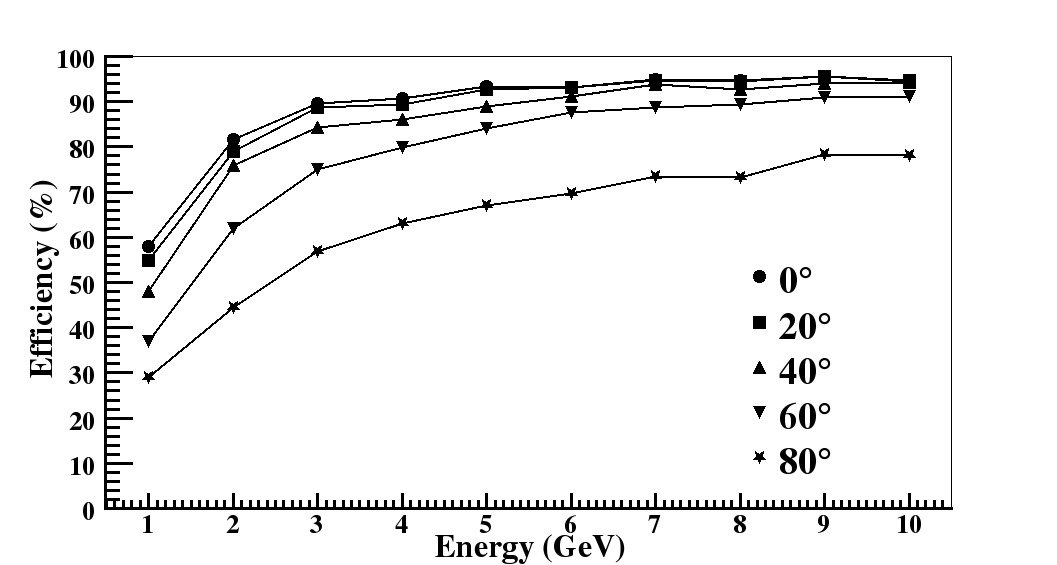 Trigger efficiency decreases with increase in the angle of incidence.
ASET Colloquium
5/21/2013
Trigger efficiency Vs. trigger parameters (M, N)
µ Events
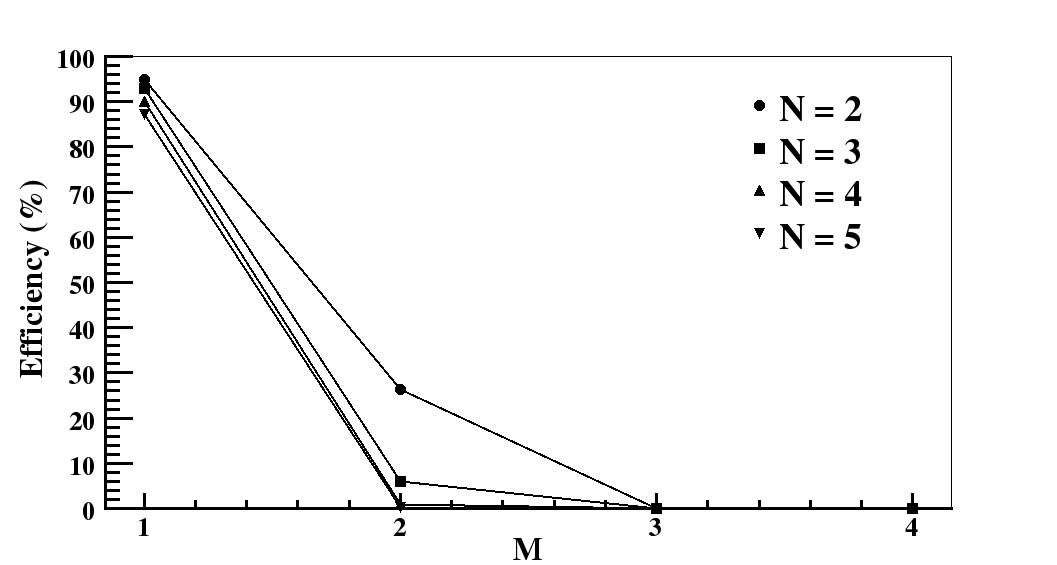 Trigger efficiency is dominated by the 1-Fold and the 2-Fold criteria for muon events.
CC ν Events
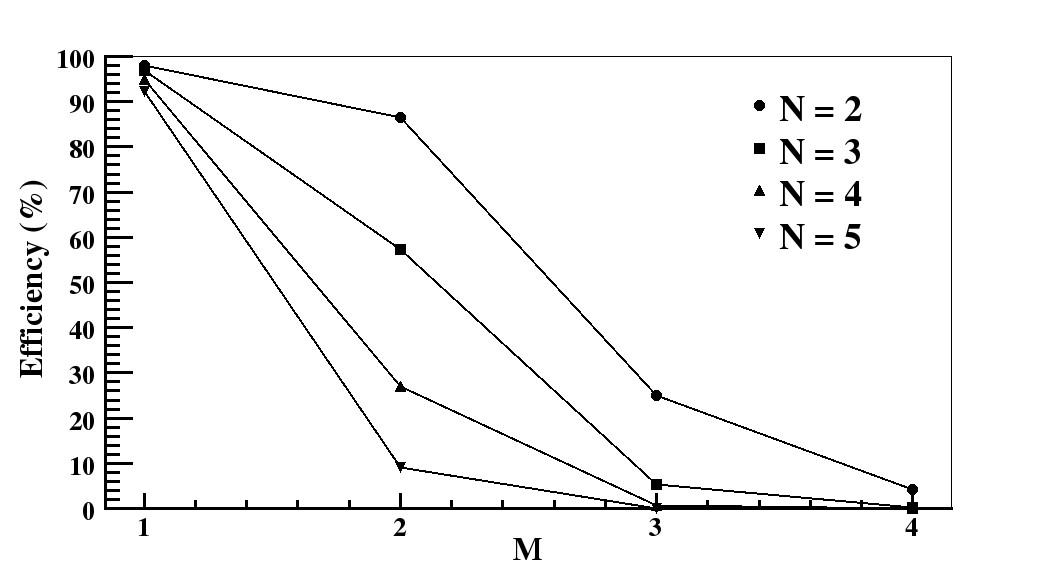 Trigger criteria with M>2 are significant for neutrino events compared to muon events.
ASET Colloquium
5/21/2013
Trigger efficiency Vs. trigger parameters (P, segment dimensions)
µ Events
ASET Colloquium
5/21/2013
Trigger module for prototype detector
ASET Colloquium
5/21/2013
The prototype detector
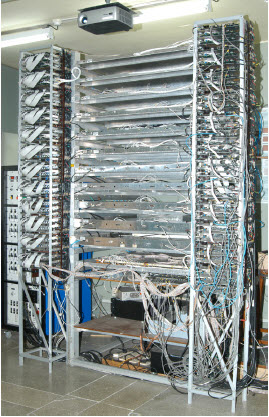 ASET Colloquium
5/21/2013
FPGA primer
Field Programmable Gate Array
2-D array of logic blocks with 
Configurable logic blocks
Programmable interconnect
Logic block = LUT + Flip-flop
Additional resources
RAM blocks
PLLs
DSP blocks
Delay chains
High speed transceivers
Circuit design decided by the end-user, not the chip designer.
Fast development cycle.
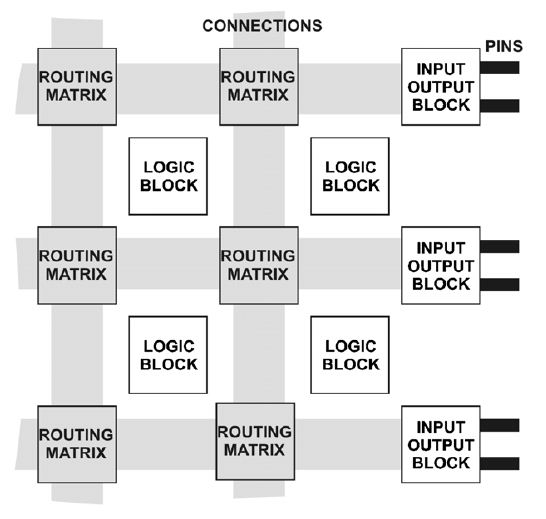 ASET Colloquium
5/21/2013
Design of Final Trigger Module (FTM) for TIFR prototype
FPGAs will play key role in the hardware implementation of the trigger scheme.
Trigger logic to be implemented using the classical look-up table based approach.
Inner hardware remains same irrespective of the input pattern.
Look-up tables designed using the internal block RAMs of the FPGA.
Trigger module developed for the existing prototype to validate the design concept.
CAEN V1495 general purpose module with Altera Cyclone FPGA programmed to generate the final trigger signal for the prototype detector.
S. Dasgupta et al.,  NIM A 694 (2012) 126-132
ASET Colloquium
5/21/2013
Design schematic
Design employs 4 4K RAM blocks (6% of memory resource)
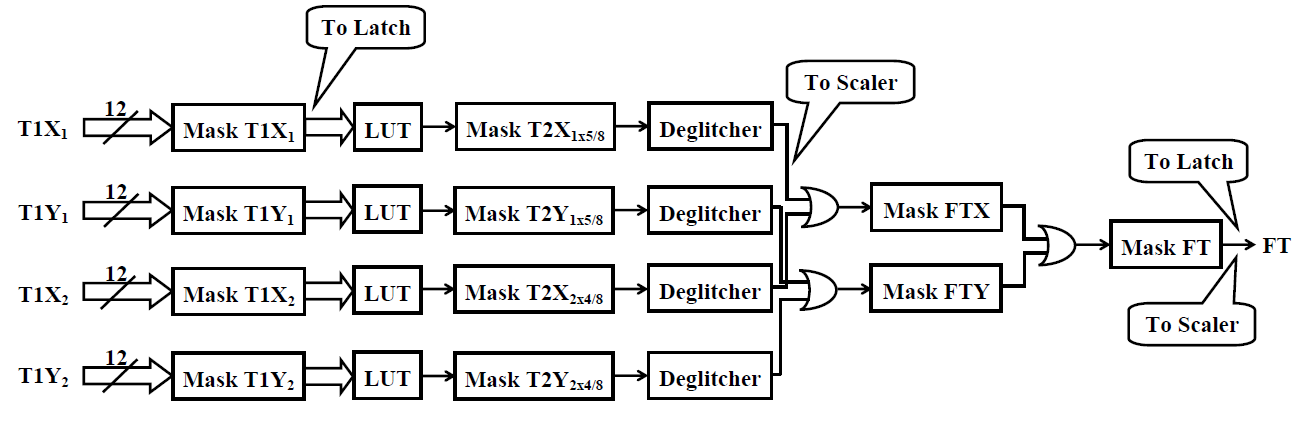 ASET Colloquium
5/21/2013
False trigger rates
FTM used to generate trigger for the prototype detector.
Trigger criteria
1x5/8
2x4/8
Event data analyzed offline to look for false triggers.
False trigger rate < 1% for a system operating in stable condition (RPC strip noise rate ~60 Hz).
False trigger rate increases to ~8-10% for a noisy system (4 out of 12 RPCs with strip noise rate ~ 1 MHz).
ASET Colloquium
5/21/2013
Missed trigger rates
DAQ trigger generated using a set of scintillator paddles. 
Particle trajectory covers the entire fiducial volume of the detector.
Average trigger rate ~6-8 Hz.
Negligible chance coincidence rate (~10-5 Hz).
The event data and the FTM latch data analyzed offline to check for missed triggers.
Missed trigger rate ~0.01%.
Paddle trigger also generated for diagonal tracks only with the missed trigger rate increasing to ~0.04%.
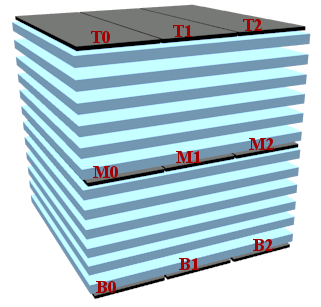 DAQ trigger = (T0 OR T1 OR T2)
           AND (M0 OR M1 OR M2)
           AND (B0 OR B1 OR B2)
ASET Colloquium
5/21/2013
Coincidence rates
ASET Colloquium
5/21/2013
Final trigger rate
ASET Colloquium
5/21/2013
Implementation layout
ASET Colloquium
5/21/2013
Implementation layout
Placement of the trigger modules should comply with integration constraints.
Alternate approaches considered for latching event data and placement of LTMs.
Trigger latency and coincidence window estimated.
ASET Colloquium
5/21/2013
Layout - I
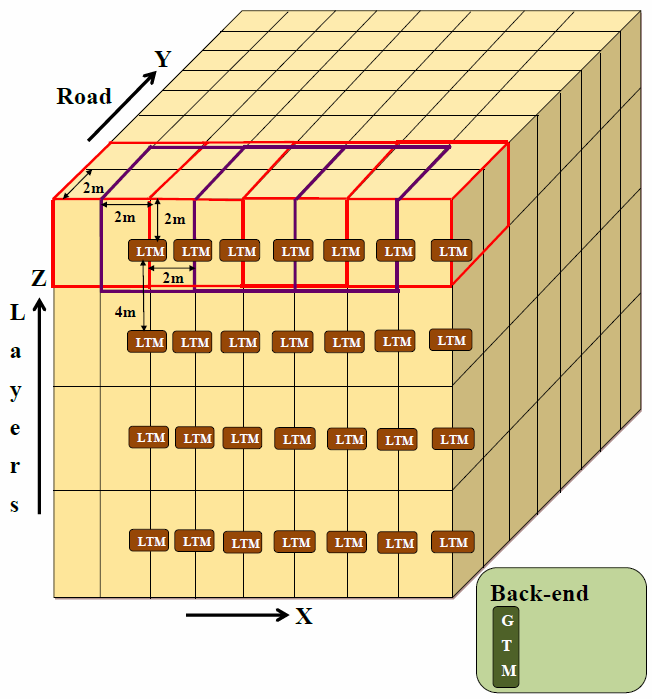 Local trigger latency ~600 ns
Global trigger latency ~1000 ns
Coincidence window ~200 ns 
Placement of the LTM has to meet stringent space requirements.
Mechanical issues in handling the segments lying across half-road.
ASET Colloquium
5/21/2013
Layout - II
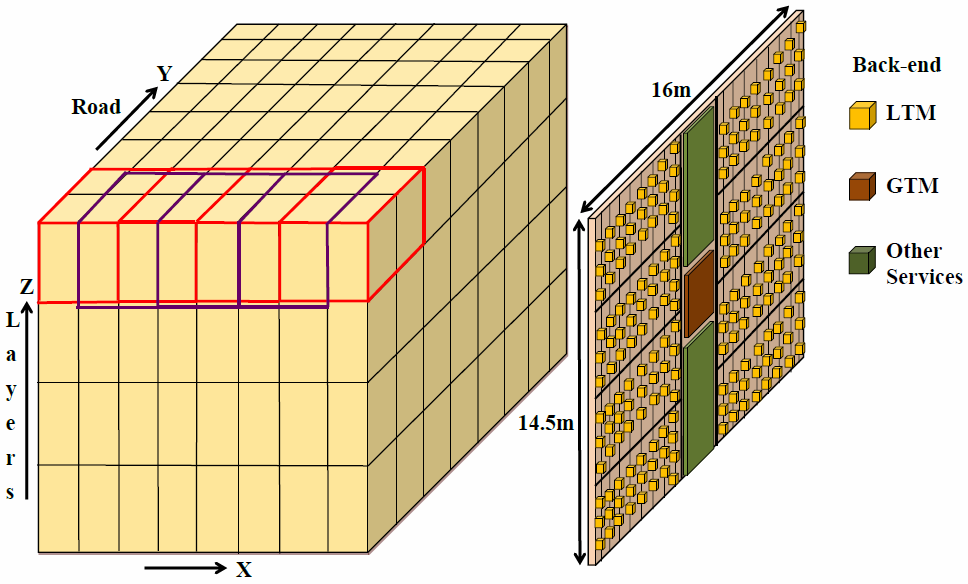 Local trigger latency ~865 ns
Global trigger latency ~1040 ns
Coincidence window ~200 ns
Lesser constraints on LTM placement.
Easier handling of segments across half-road.
Pre-trigger signals to be driven over longer distance.
ASET Colloquium
5/21/2013
Study of LVDS transmission
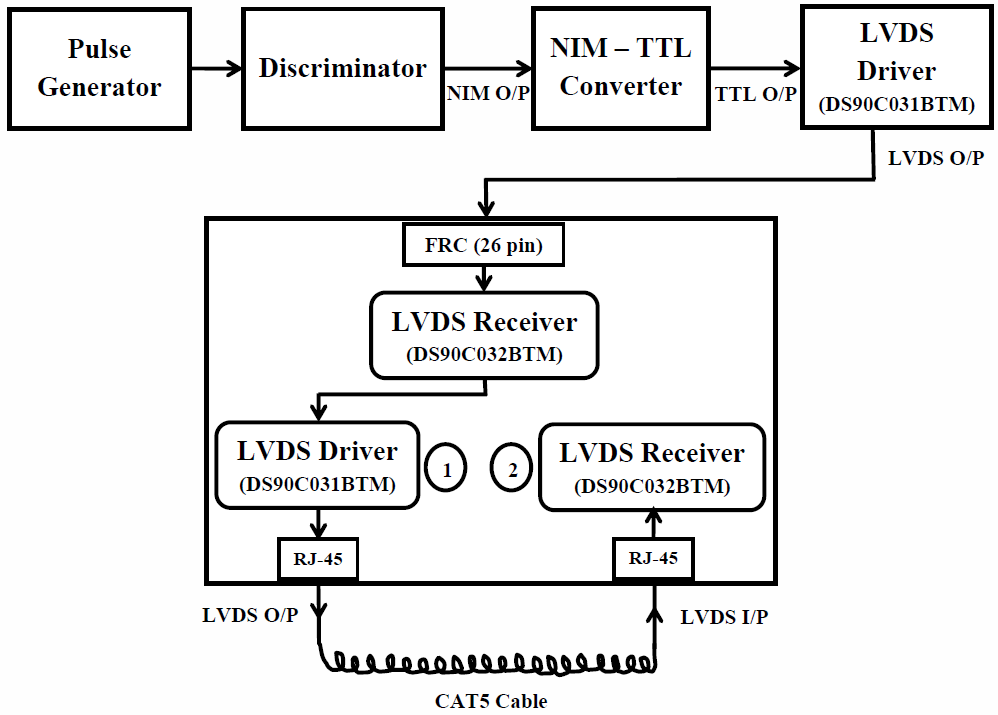 Amplitude
Pulse width
Rise time
Baseline
I/O delay
ASET Colloquium
5/21/2013
Input-output pulses - I
Cable length = 50 m
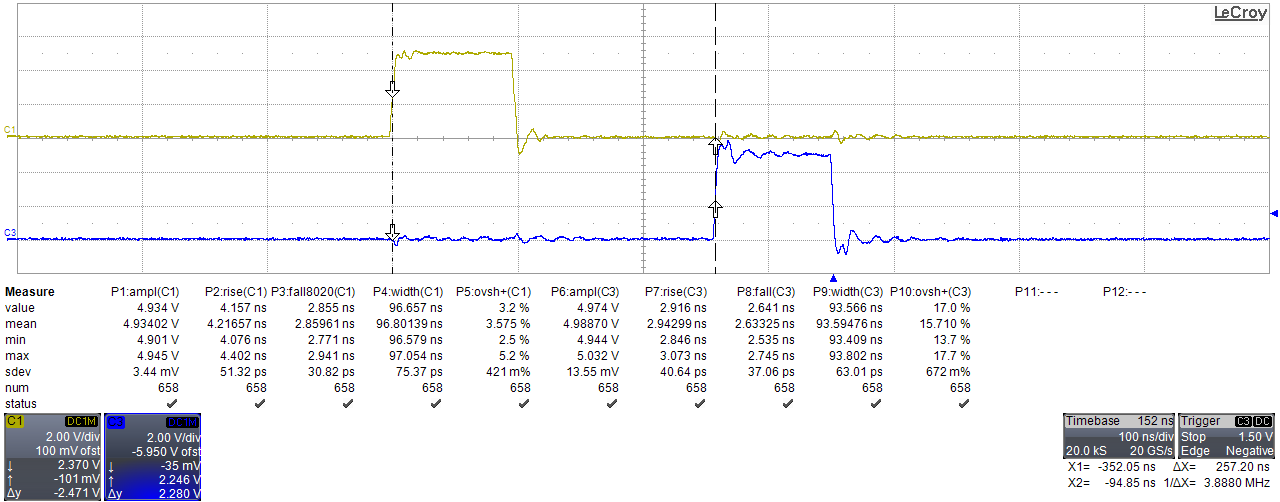 Input pulse width = 100 ns
ASET Colloquium
5/21/2013
Input-output pulses - II
Cable length = 50 m
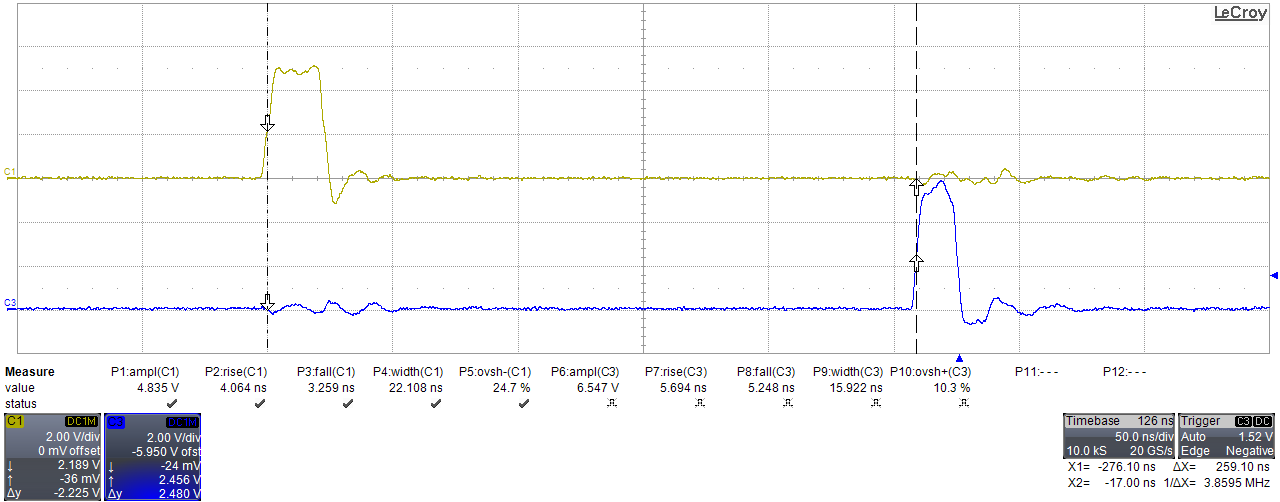 Input pulse width = 25 ns
ASET Colloquium
5/21/2013
Results - I
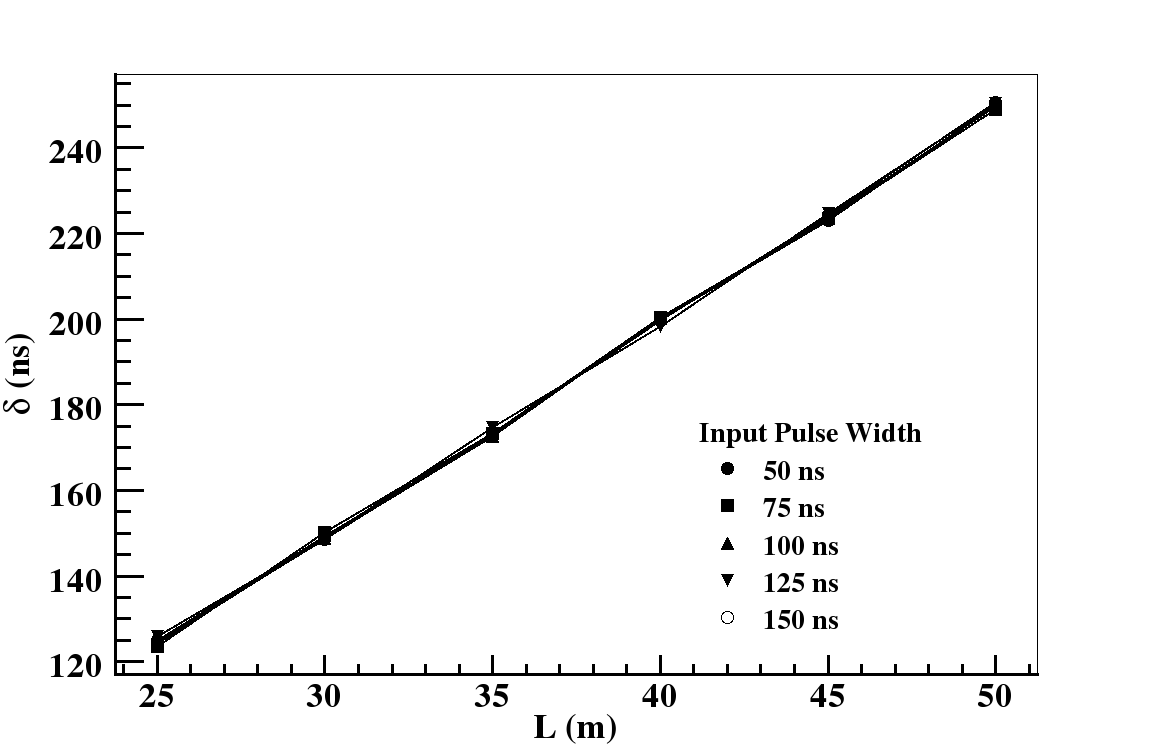 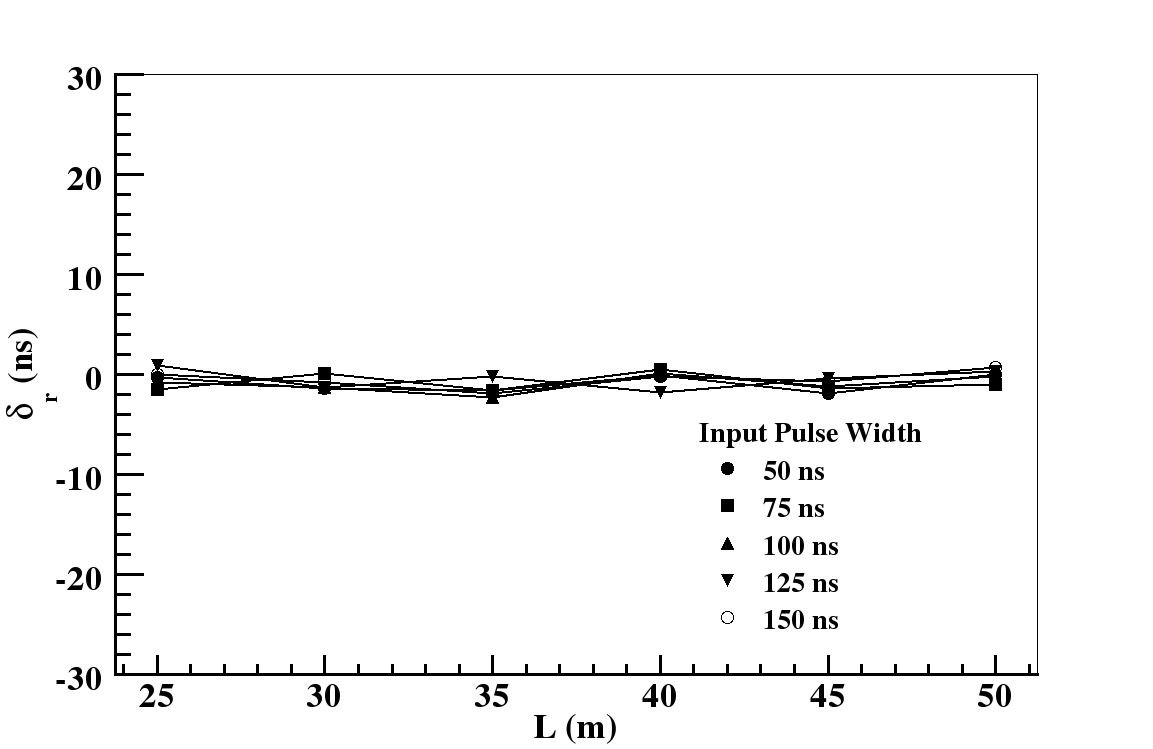 Average i/o delay per unit cable length ~   5 ns/m.
Maximum deviation of i/o delay from estimated value ~ ±2 ns.
ASET Colloquium
5/21/2013
Results - II
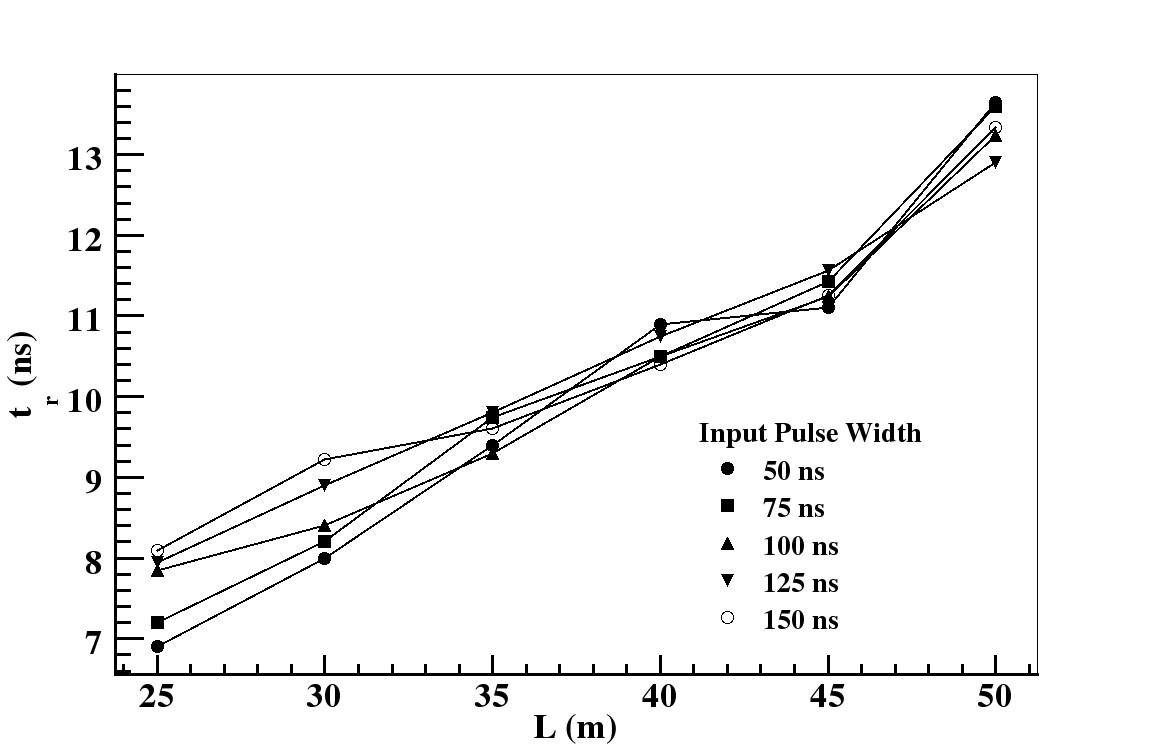 Rise time of LVDS output increases with increase in cable length.
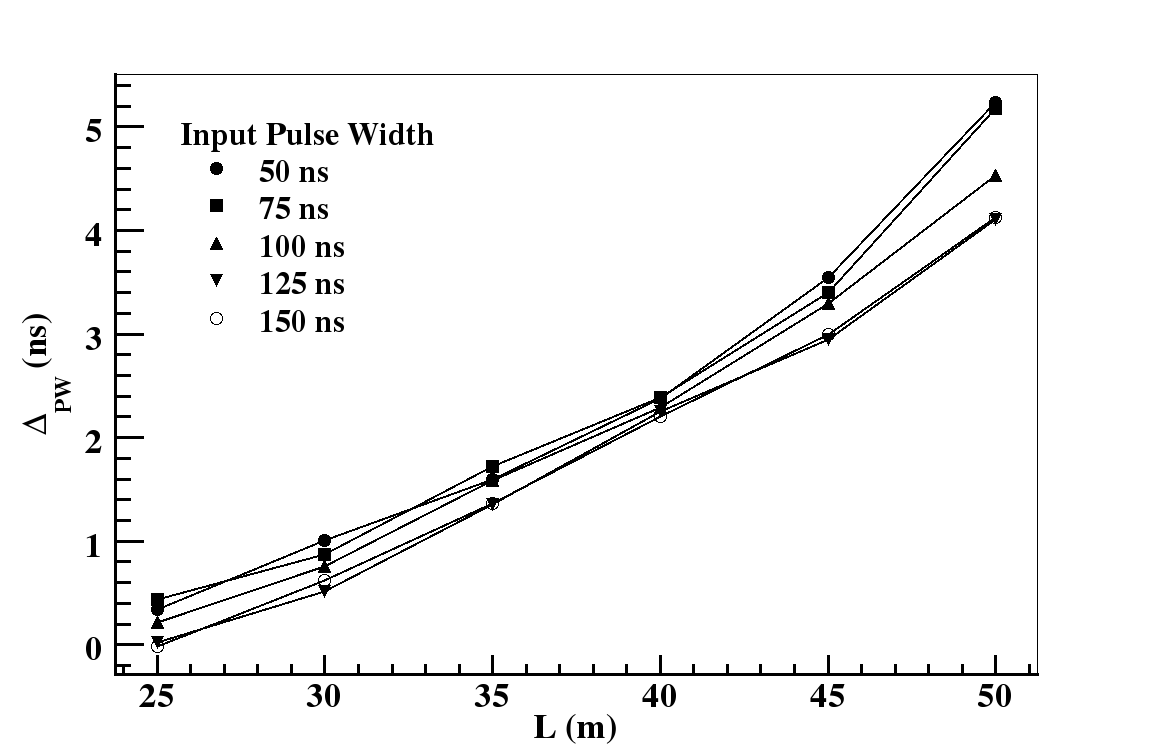 Pulse width of TTL output decreases with increase in cable length.
ASET Colloquium
5/21/2013
Delay offset calibration
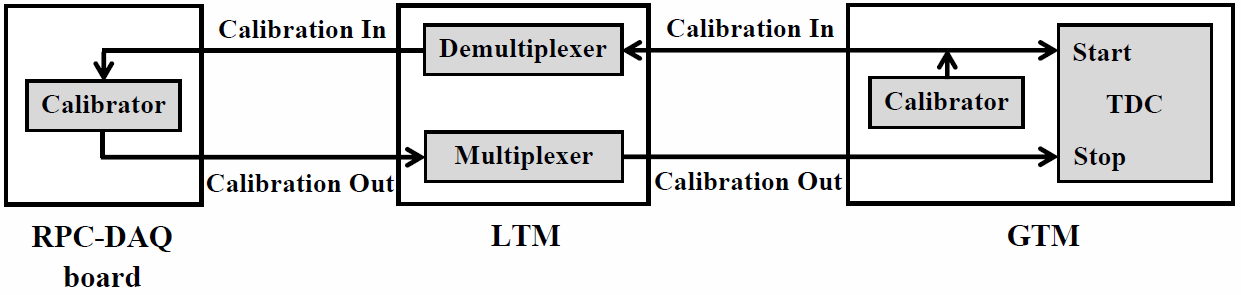 Precise estimation of the delay offset of the return-path of the global trigger signal essential for accurate timing measurement.
Delay offset calibrated for one RPC per LTM at a time.
Repetitive cycles complete the calibration process for the entire detector.
ASET Colloquium
5/21/2013
Design of trigger boards
ASET Colloquium
5/21/2013
ICAL detector Vs. Engineering Module
ASET Colloquium
5/21/2013
Local Trigger Module (LTM)
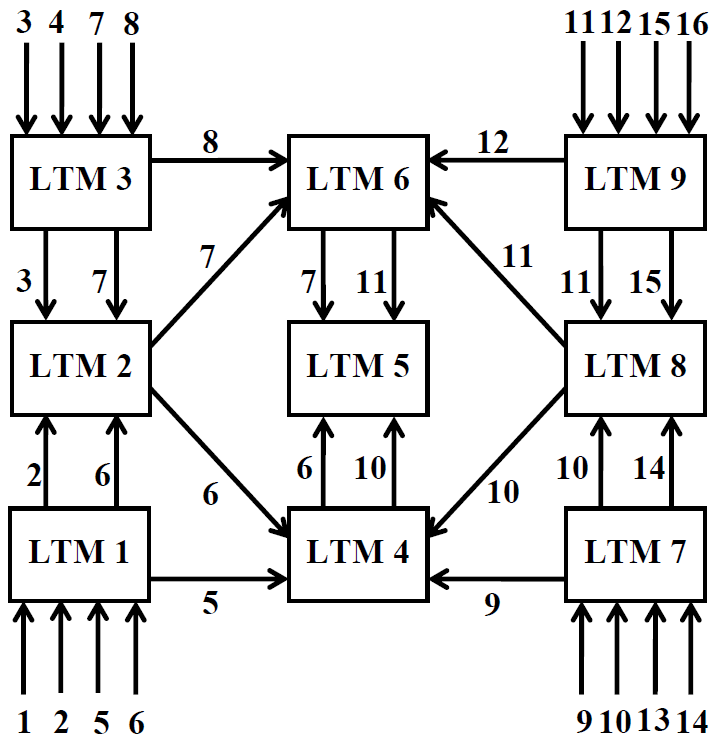 ASET Colloquium
5/21/2013
Global Trigger Module (GTM)
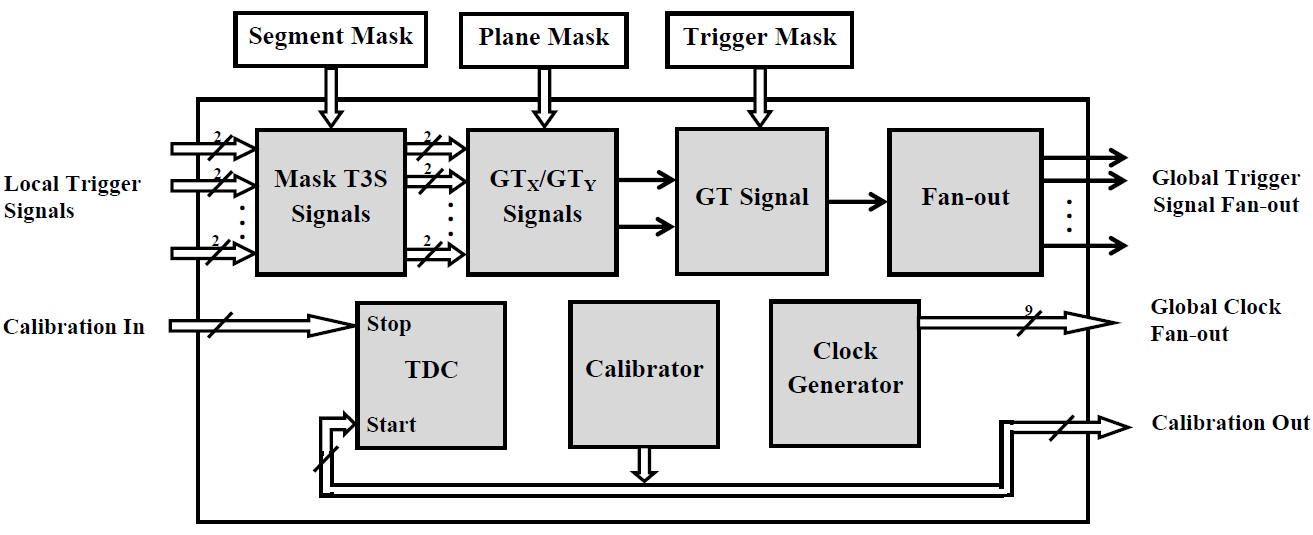 ASET Colloquium
5/21/2013
FPGA selection
ASET Colloquium
5/21/2013
ASET Colloquium
5/21/2013
LVDS drivers
FPGAs can drive LVDS signals up to 5-10 m.
LTM needs to drive the global trigger, global clock and calibration signals over a distance of 50-100 m.
LVDS fan-out (1:10) and driver (16 channel) chips selected.
Also reduces consumption of FPGA I/O resources.
ASET Colloquium
5/21/2013
Connectors
Pre-trigger signals to be received by LTM from RPC-DAQ board using 50 pin connectors.
114 pin connectors for interconnection between adjacent LTMs.
16 pin connector for connection between LTM and GTM.
ASET Colloquium
5/21/2013
Back-end interface
Bus structure for trigger back-end
Configuration of the LTM FPGAs to implement new trigger criteria.
User specifications
Selective masking of signals at different levels of trigger generation.
Data readout
Trigger rates at different levels.
Latch information.
Crate structure necessary to accommodate large number of trigger boards.
Standard specifications and protocol offered by commercial bus systems.
VME – familiarity and expertise
µTCA – an emerging option
ASET Colloquium
5/21/2013
LTM board type I
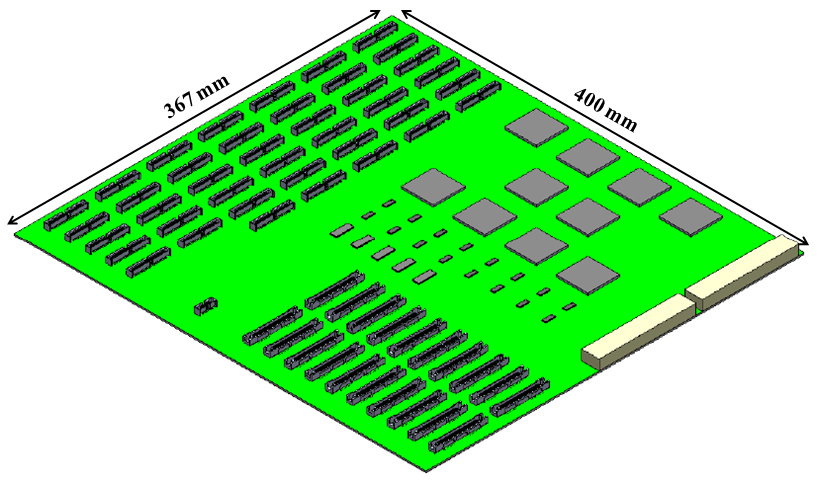 FPGA
LVDS fan-out
50 pin connector
16 pin connector
Backplane connector
LVDS driver
114 pin connector
ASET Colloquium
5/21/2013
LTM board type II
FPGA
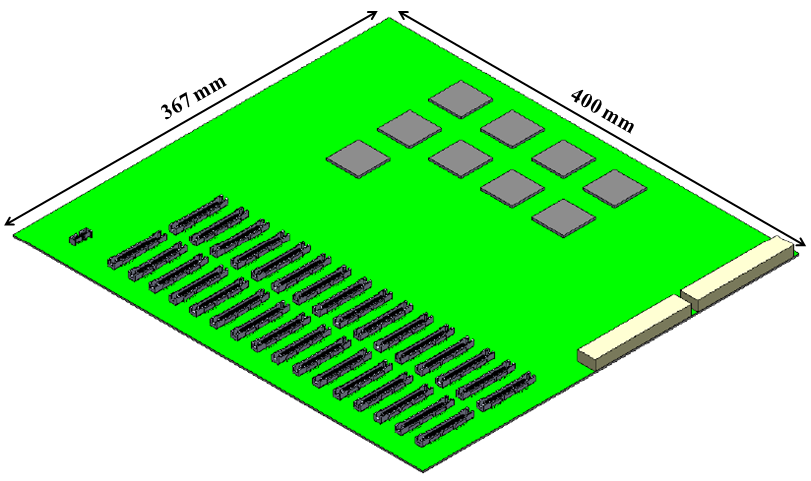 16 pin connector
Backplane connector
114 pin connector
ASET Colloquium
5/21/2013
GTM board
FPGA
Backplane connector
Oscillator
TDC
ASET Colloquium
5/21/2013
Summary and future scope
ASET Colloquium
5/21/2013
Summary
ASET Colloquium
5/21/2013
Future scope
ASET Colloquium
5/21/2013
Acknowledgements
ASET Colloquium
5/21/2013
The patrons
Prof. N.K. Mondal
Dr. M.S. Bhatia
Dr. B. Satyanarayana
Prof. B.S. Acharya
Prof. G. Majumder
Prof. V.M. Datar
Teachers of INO Graduate School coursework
Present and past colleagues in the ICAL Detector and Electronics R&D team
INO collaboration members
Friends and juniors
ASET Colloquium
5/21/2013
Back-up slides
ASET Colloquium
5/21/2013
Chance coincidence rates
R = T0 rate, T = Coincidence window
ASET Colloquium
5/21/2013
Efficiency Vs. trigger criteria
CC ν Events
ASET Colloquium
5/21/2013
Trigger efficiency Vs. event parameters
QE ν Events
RS ν Events
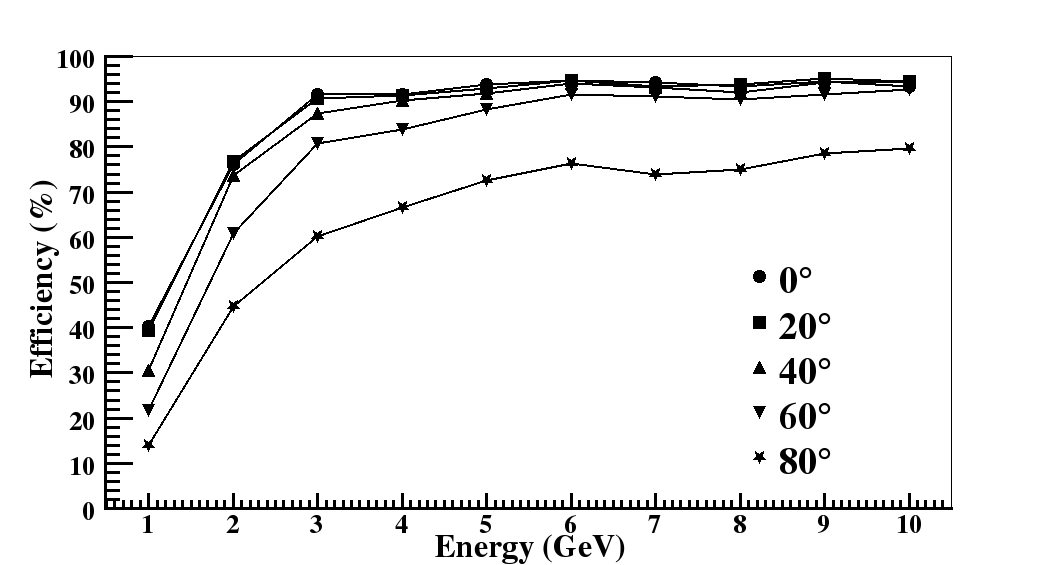 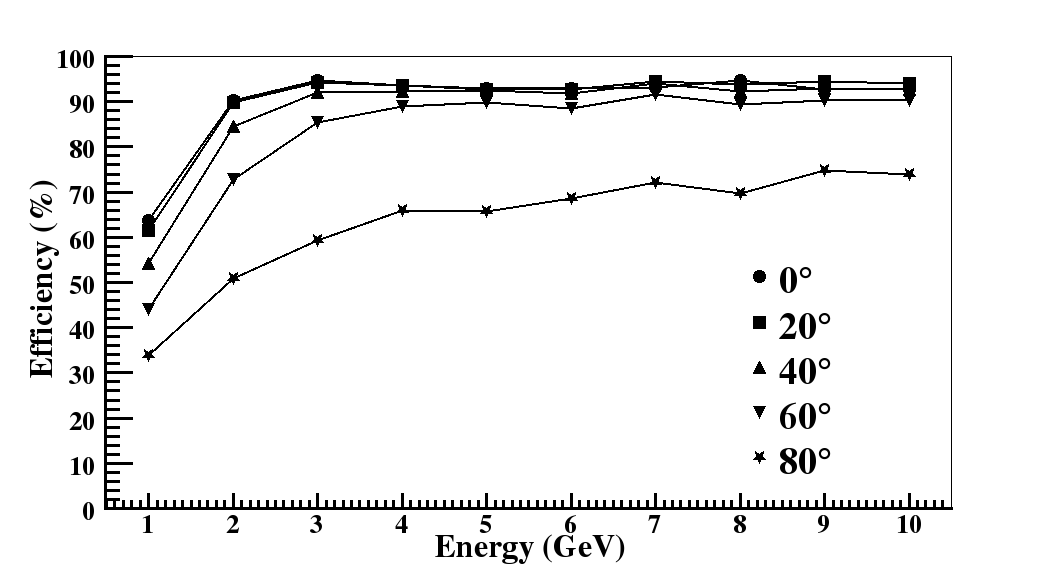 DIS ν Events
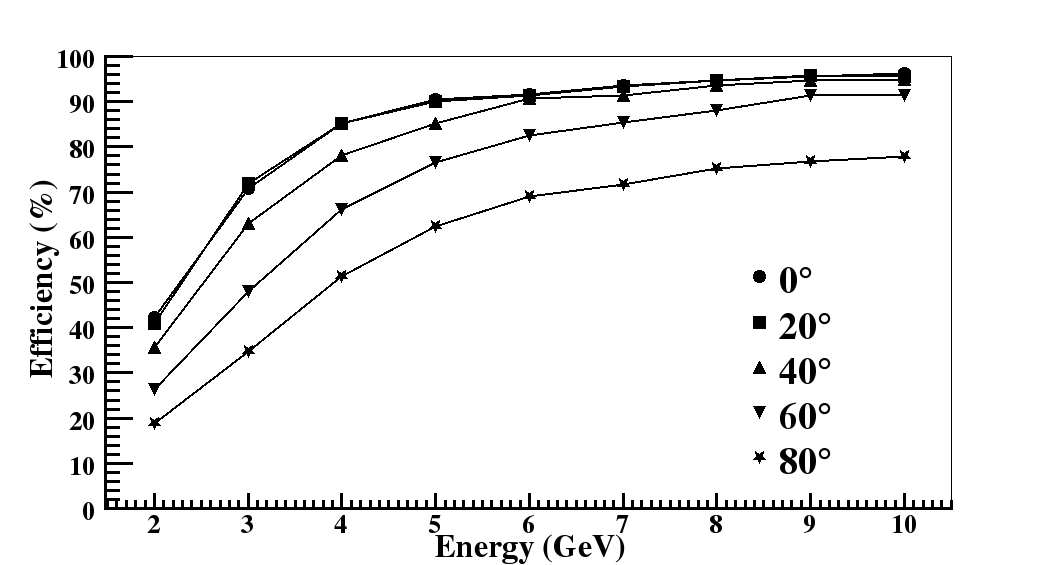 ASET Colloquium
5/21/2013
Trigger efficiency Vs. trigger parameters (M, N)
QE ν Events
RS ν Events
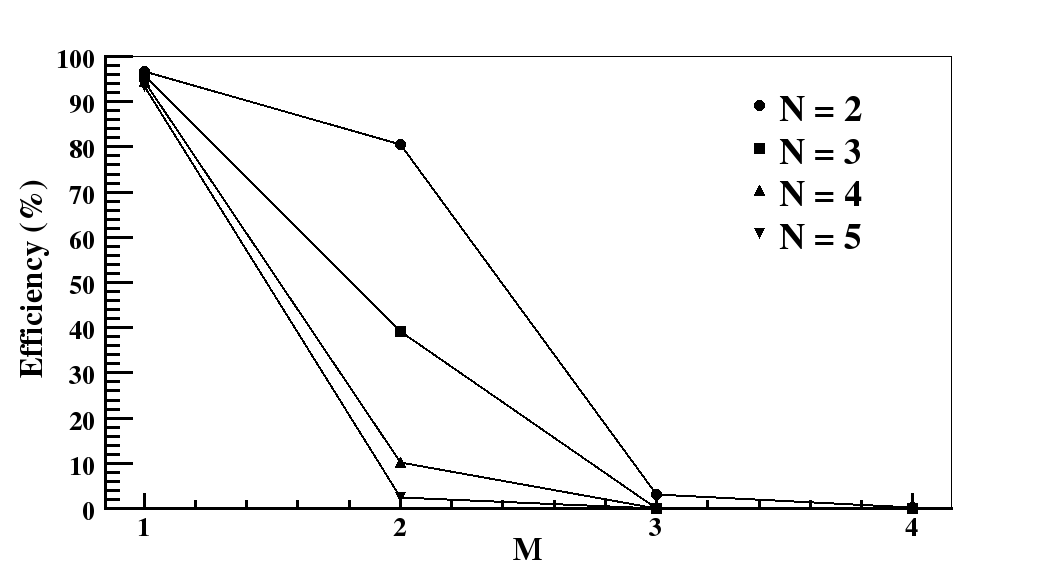 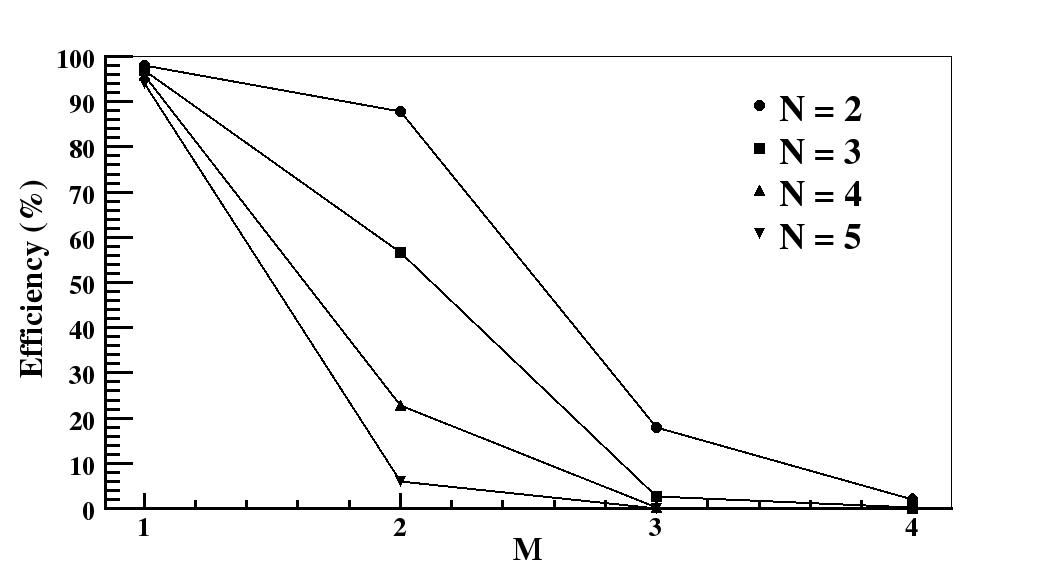 DIS ν Events
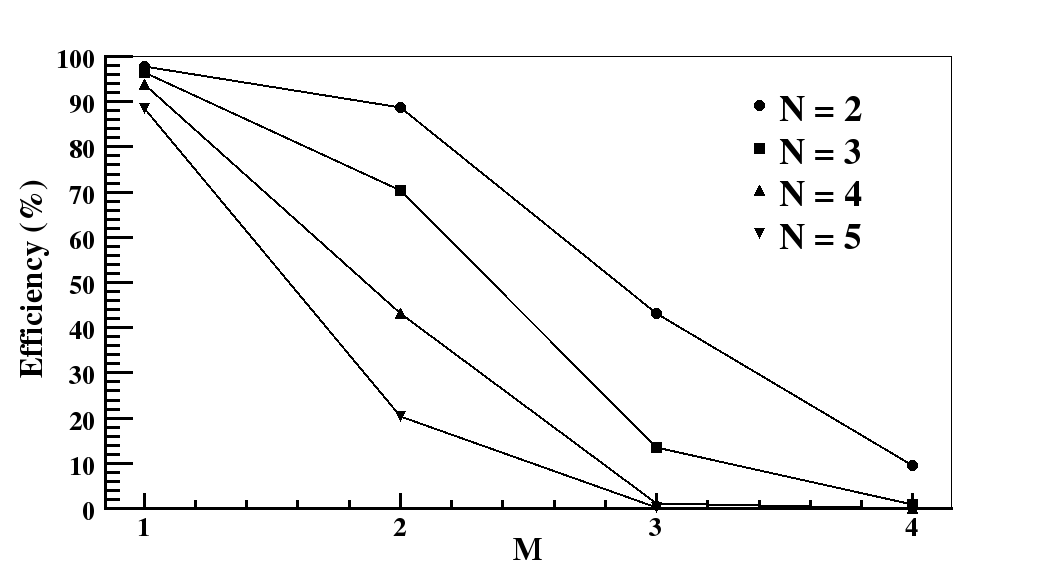 ASET Colloquium
5/21/2013
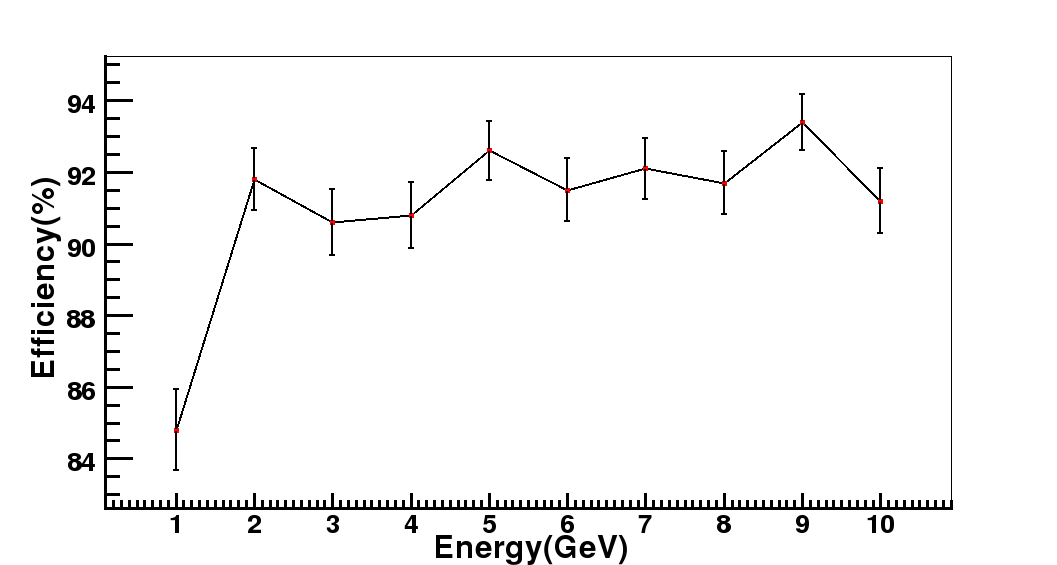 µ Events
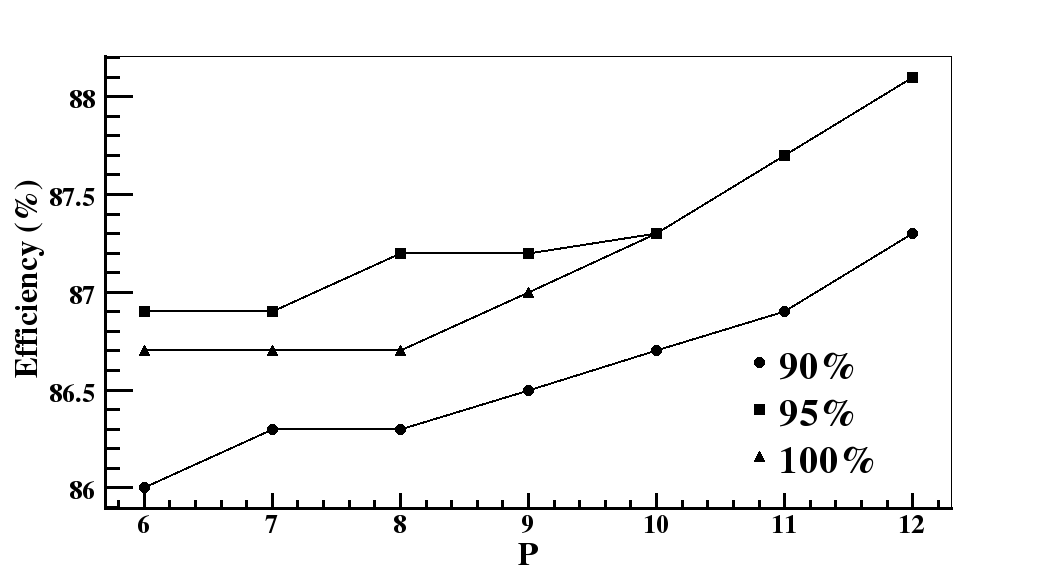 ASET Colloquium
5/21/2013
Trigger efficiency w.r.t. reconstructed events
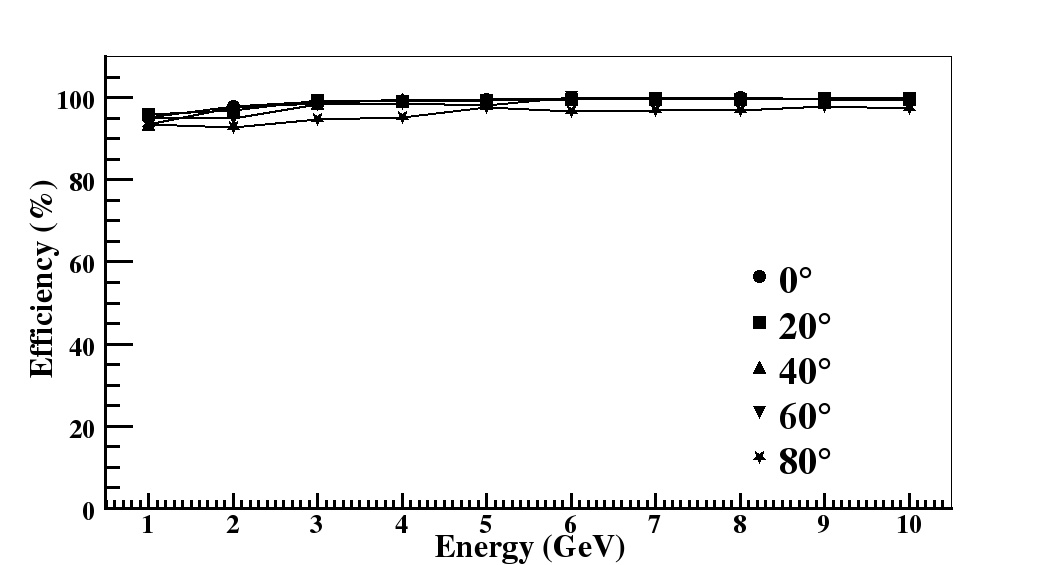 CC ν Events
ASET Colloquium
5/21/2013
False trigger rates
Stable system
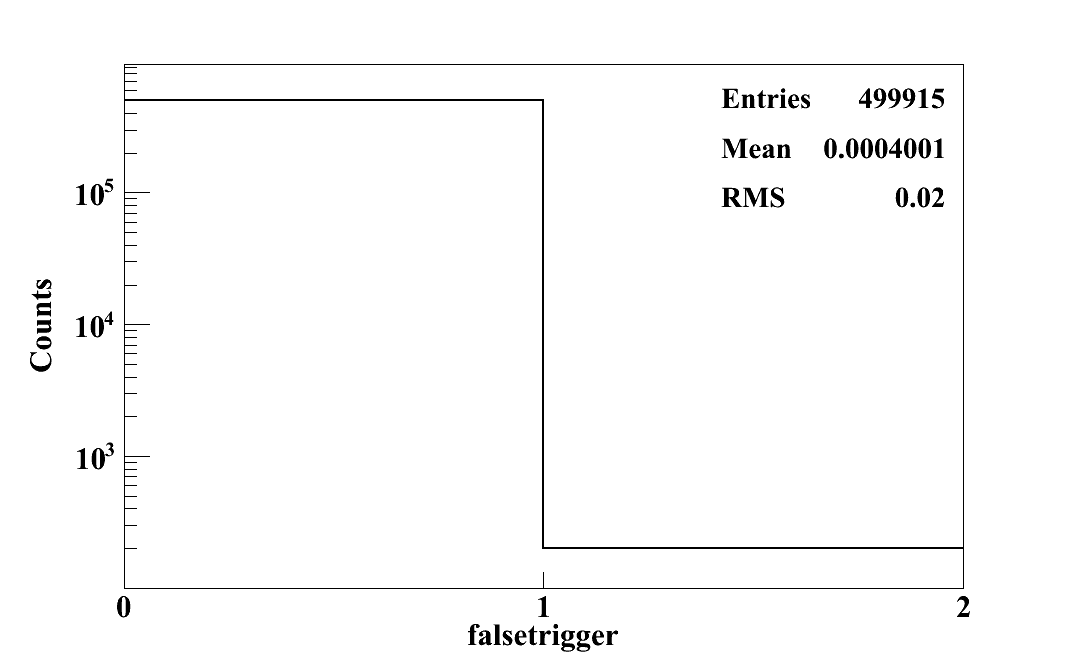 Noisy system
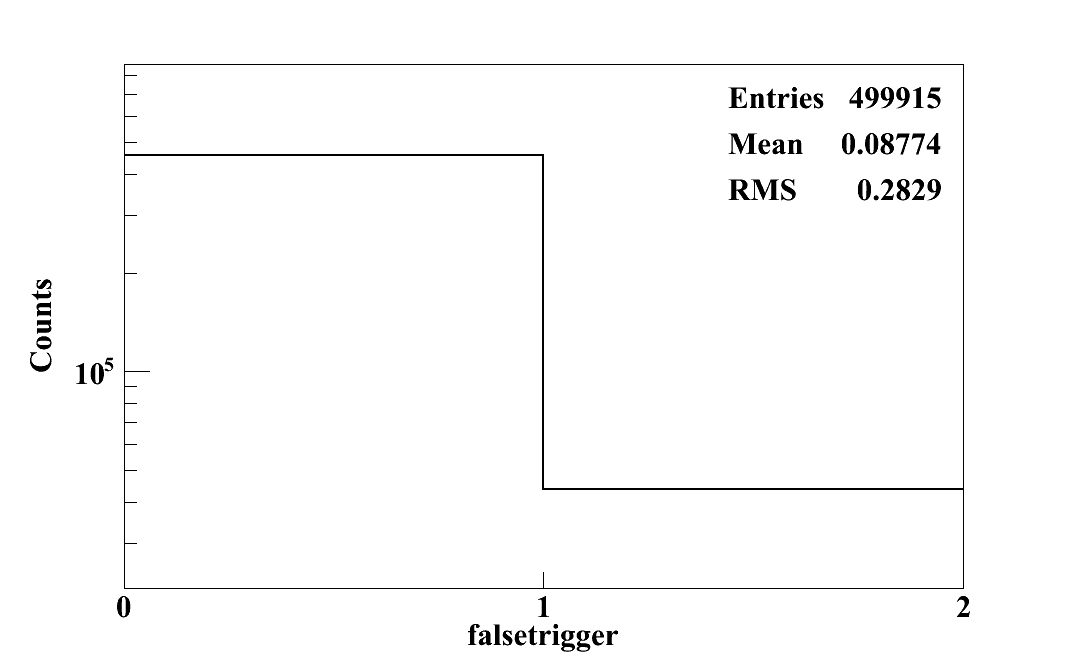 ASET Colloquium
5/21/2013
Missed trigger rates
Normal paddle trigger
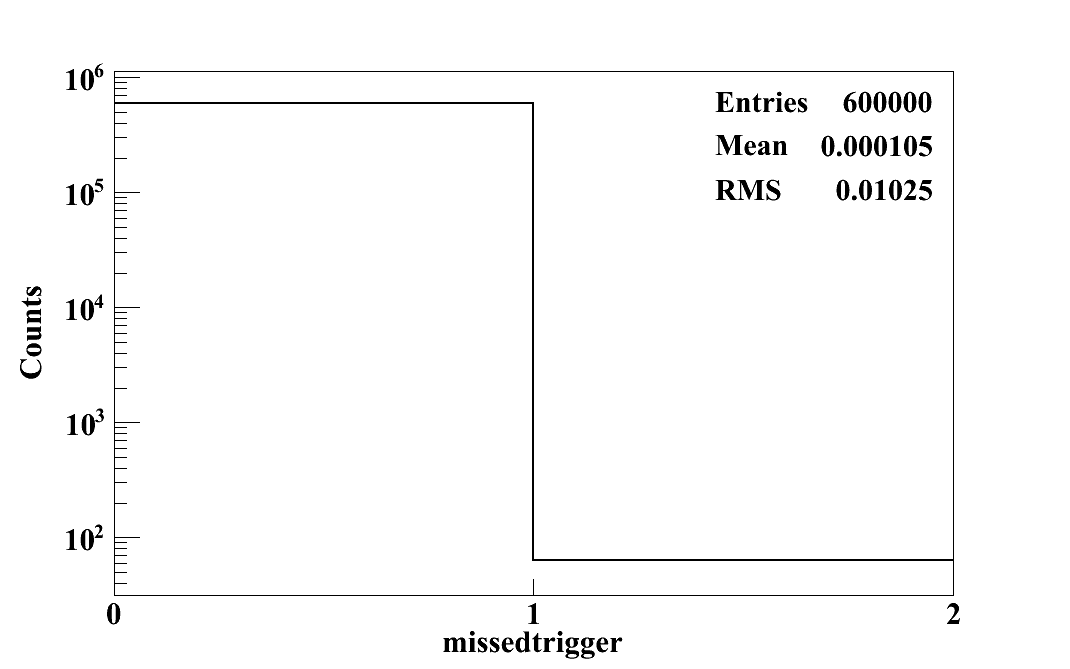 Diagonal paddle trigger
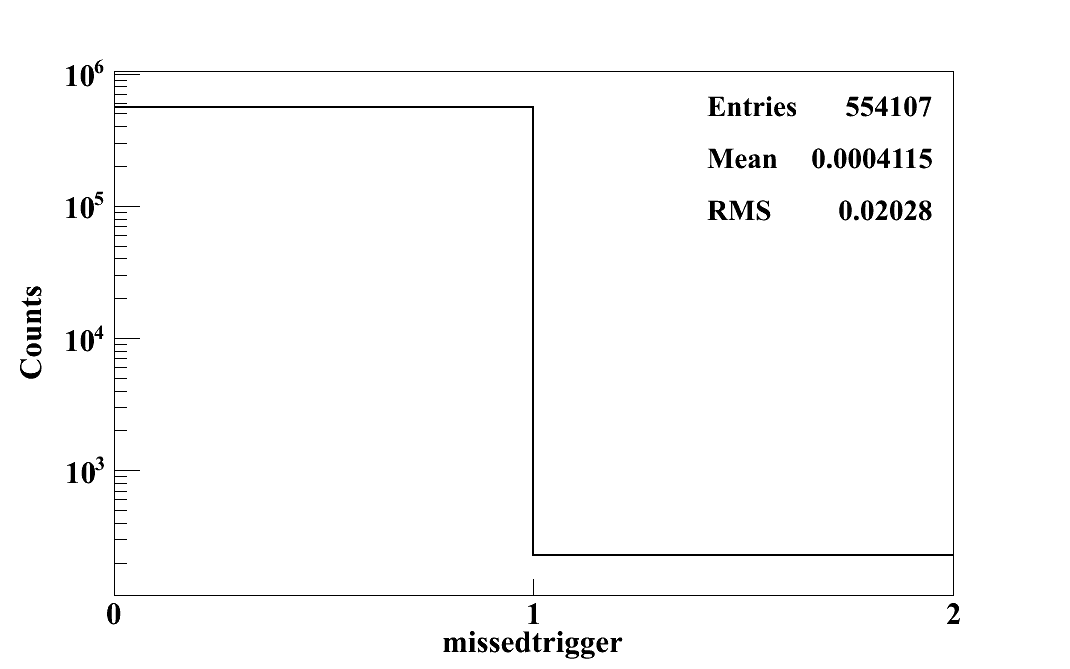 ASET Colloquium
5/21/2013
Design of GTM for ICAL detector module
ASET Colloquium
5/21/2013
Data rate estimation
Event data rate per RPC = Event data per RPC x Event rate
                                           = (128 + 4096 + 16 + 32) x 10 = 42720 bits/s.
Monitor data rate per RPC = (Monitor data per strip x No. of strips + TPH data) x Monitor Rate
                                               = (40 x 8 x 2 + 48) x 1 = 688 bits/s.
Net data rate per RPC = Event data rate + Monitor data rate = 43408 bits/s ~ 50 kbits/s
Net data rate per module  = Net data rate per RPC x No. of RPCs per module 
                                             = 50 x 103 x 9600  = 480 Mbits/s.
ASET Colloquium
5/21/2013